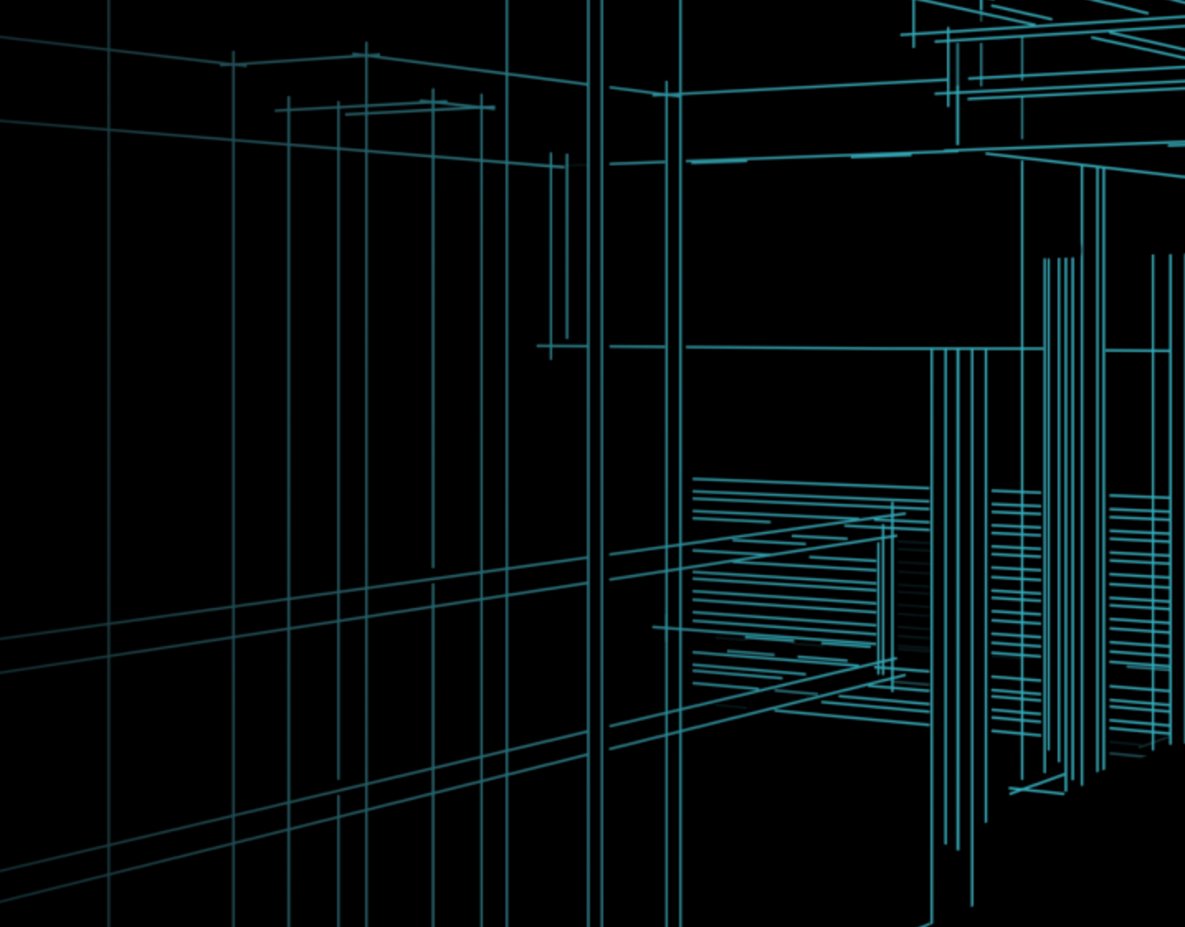 SICHERHEIT, DIE SICH RECHNET
Cyber Security Summit - 2025
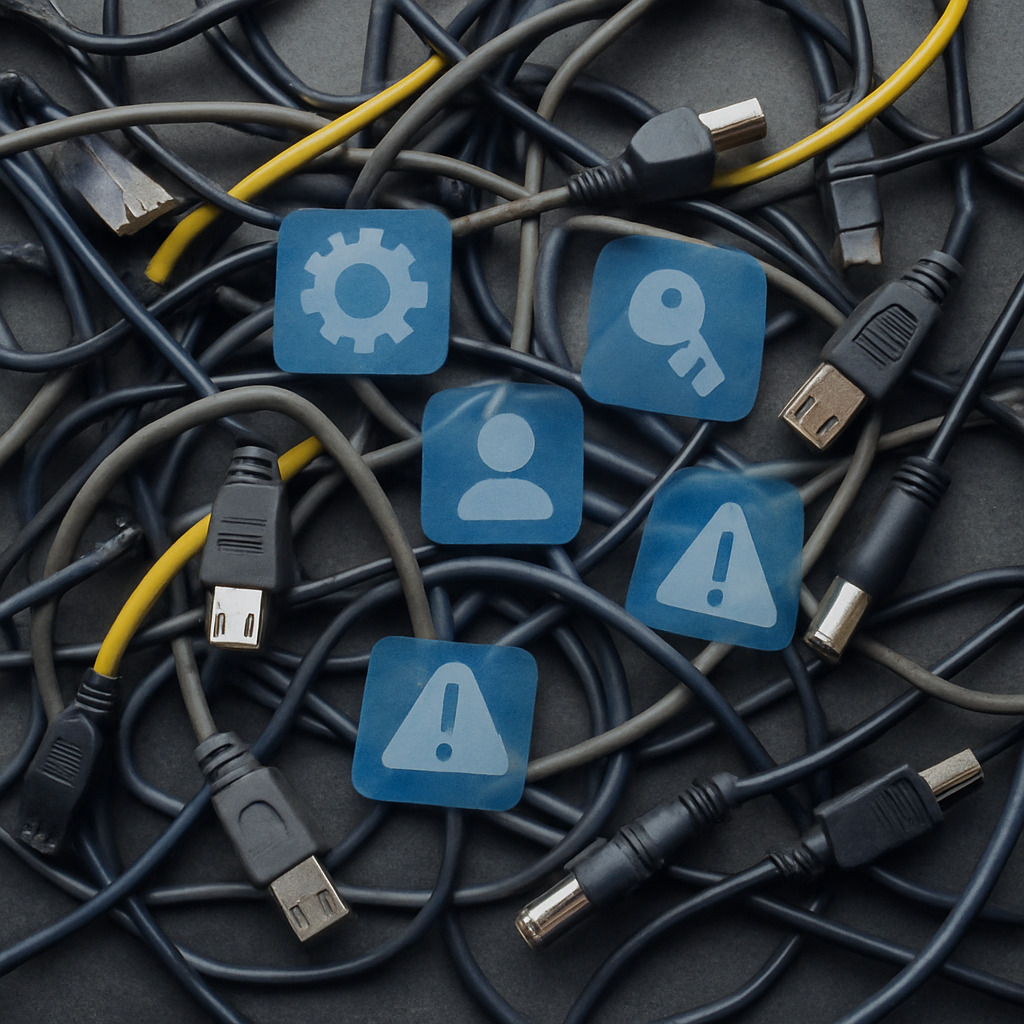 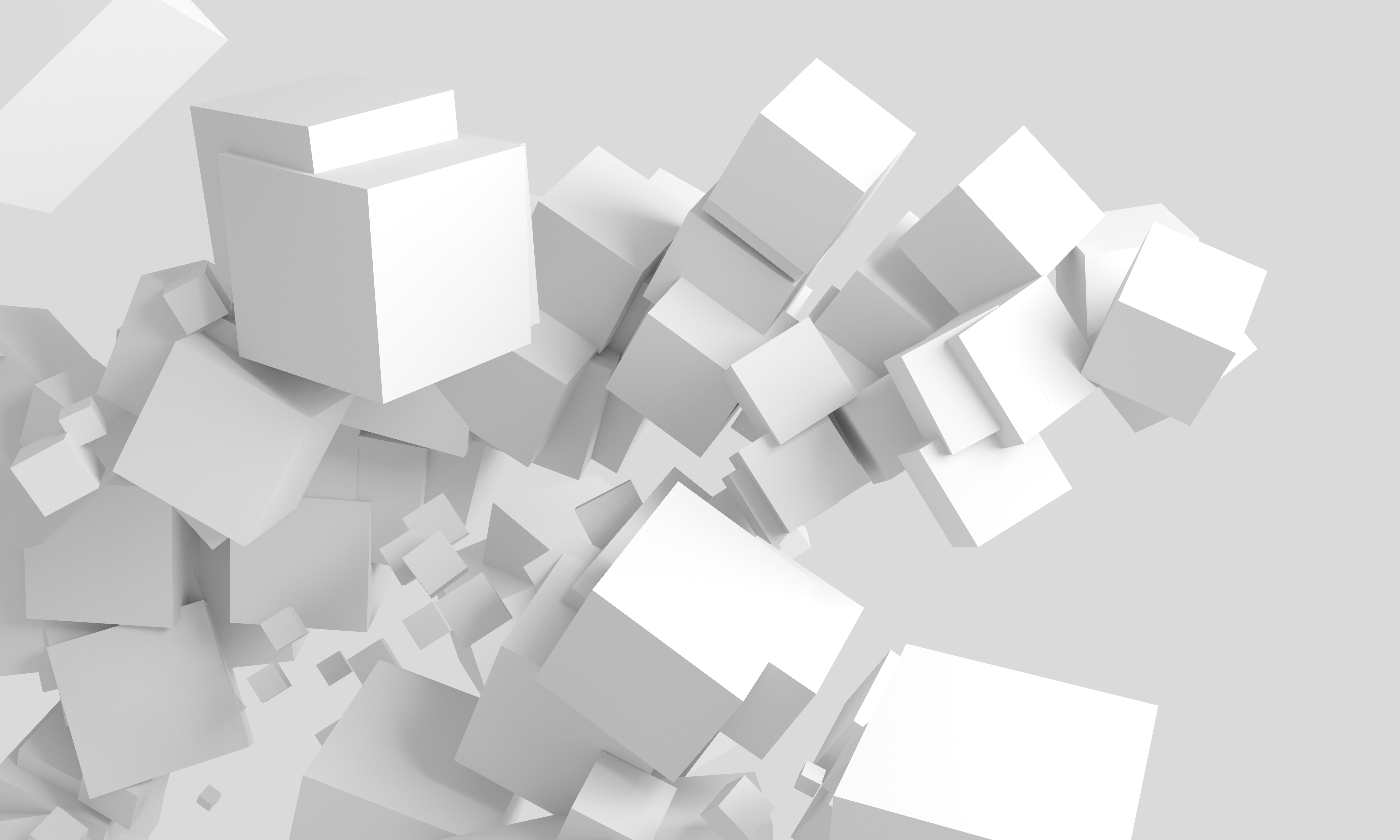 Herausforderungen im Berechtigungsmanagement
komplexe & gewachsene Berechtigungslandschaften
fehlende Standardisierung von Rollen, Transaktionen und Prozessen
manuelle Prozesse, fehleranfällig & ressourcen-intensiv 
versteckte Sicherheitsrisiken
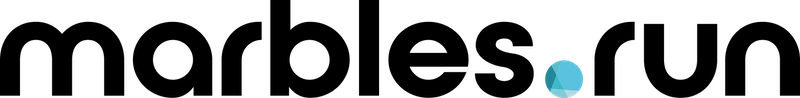 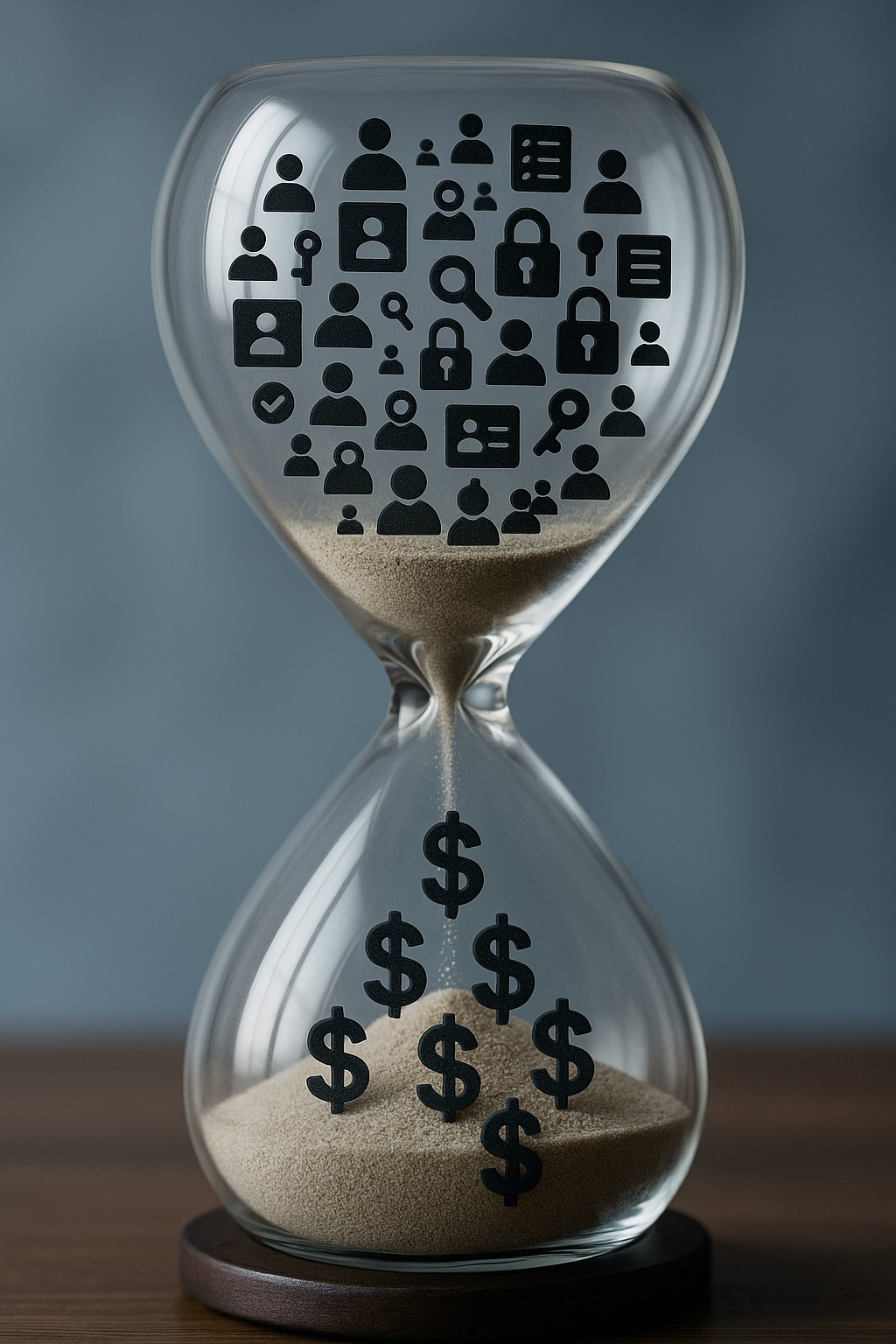 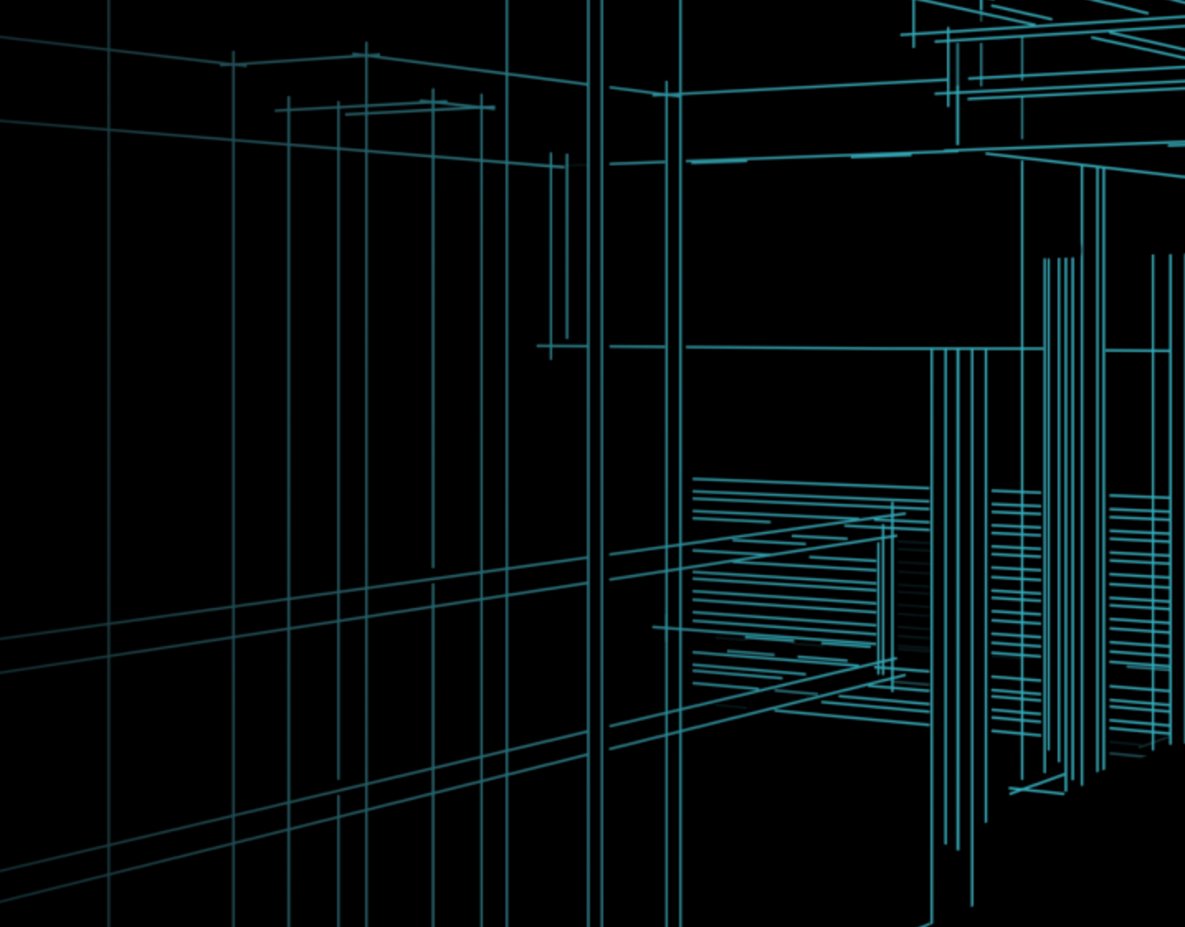 Schleichend entstehende Kosten durch ...
hohen MANUELLEN administrativen Aufwand 
nicht erkannte oder nicht mitigierte RISIKEN 
vernachlässigte Compliance
GERINGES POTENTIAL für Innovation, Agilität und Flexibilität 
Wissensmonopole BEI EINZELNEN PERSONEN statt skalierbarem Know-How
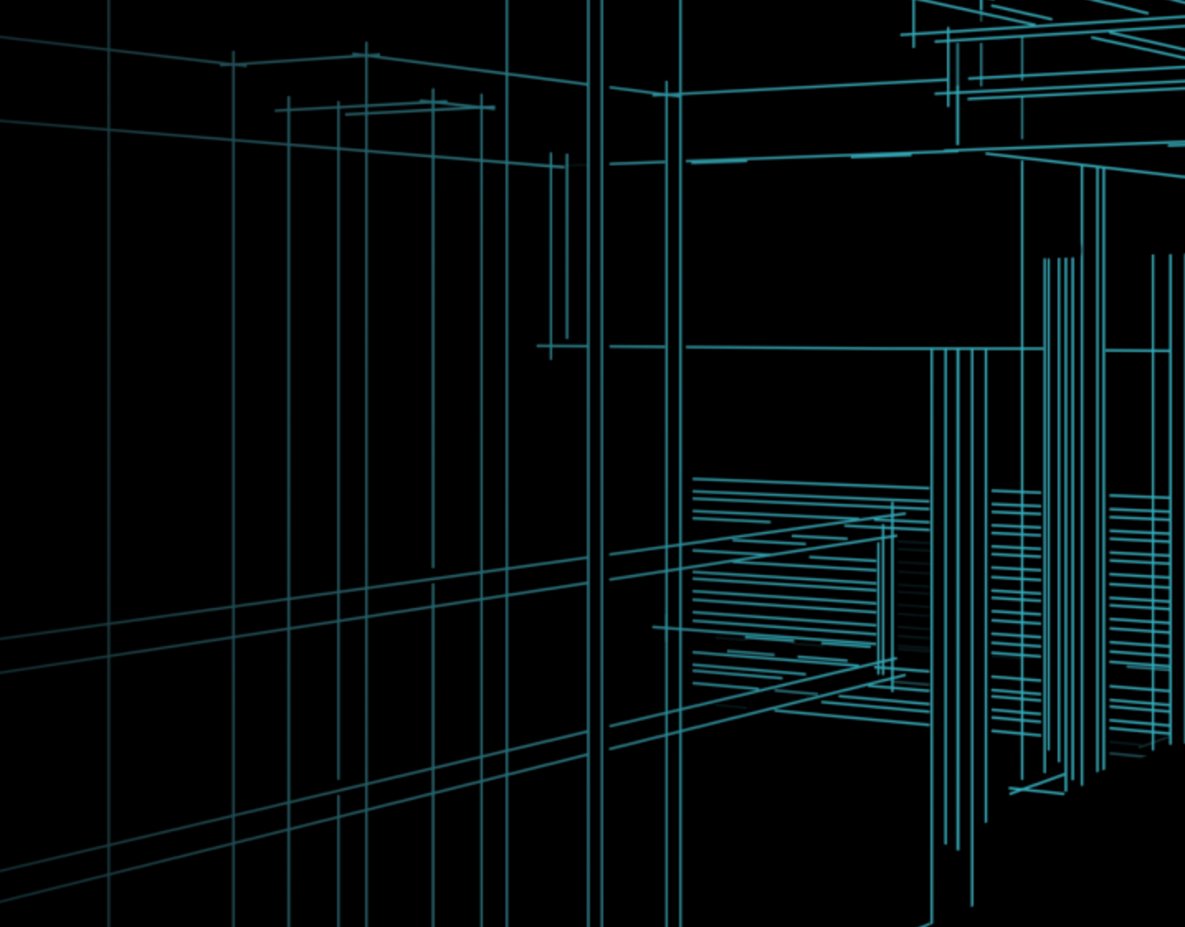 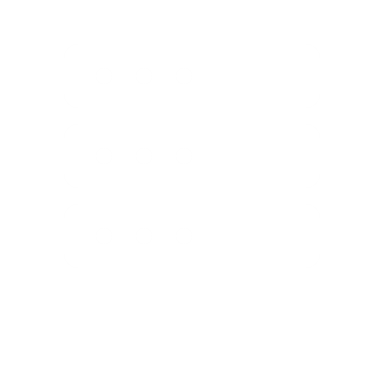 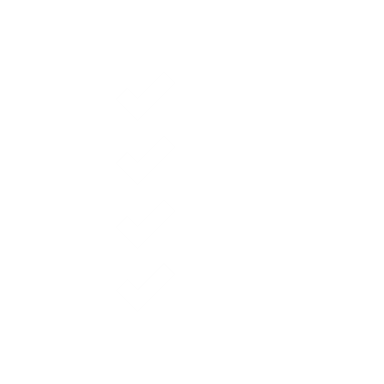 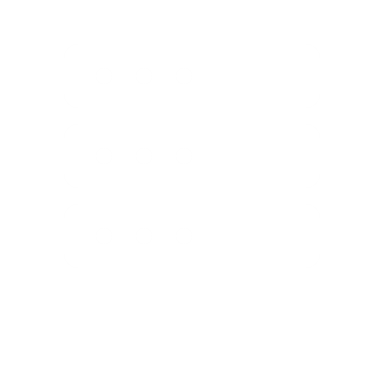 Ihr Potential in Stunden durch unsere datenbasierte Lösung erkennen
Datenbereinigung
Datenerfassung
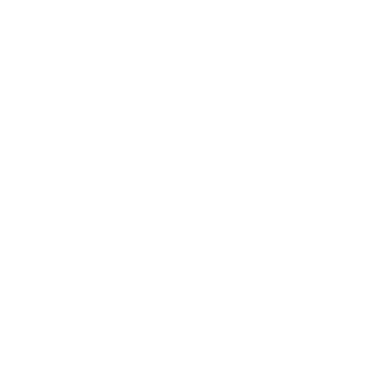 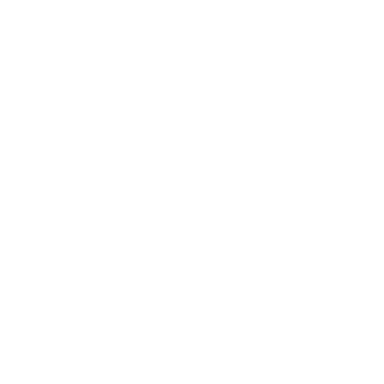 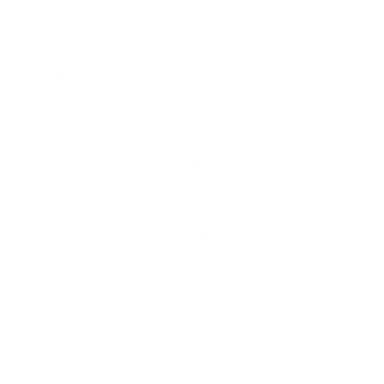 Data Science
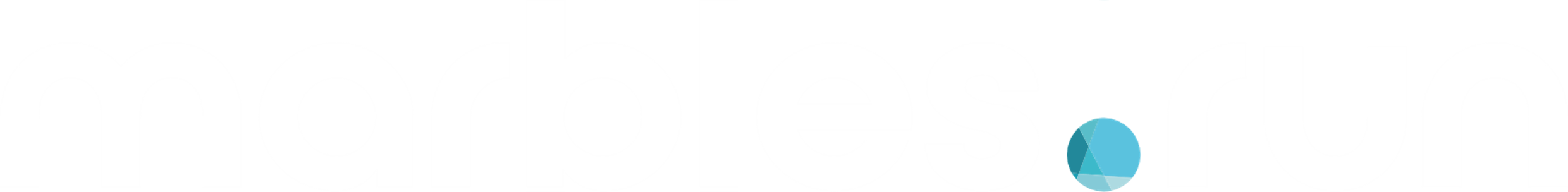 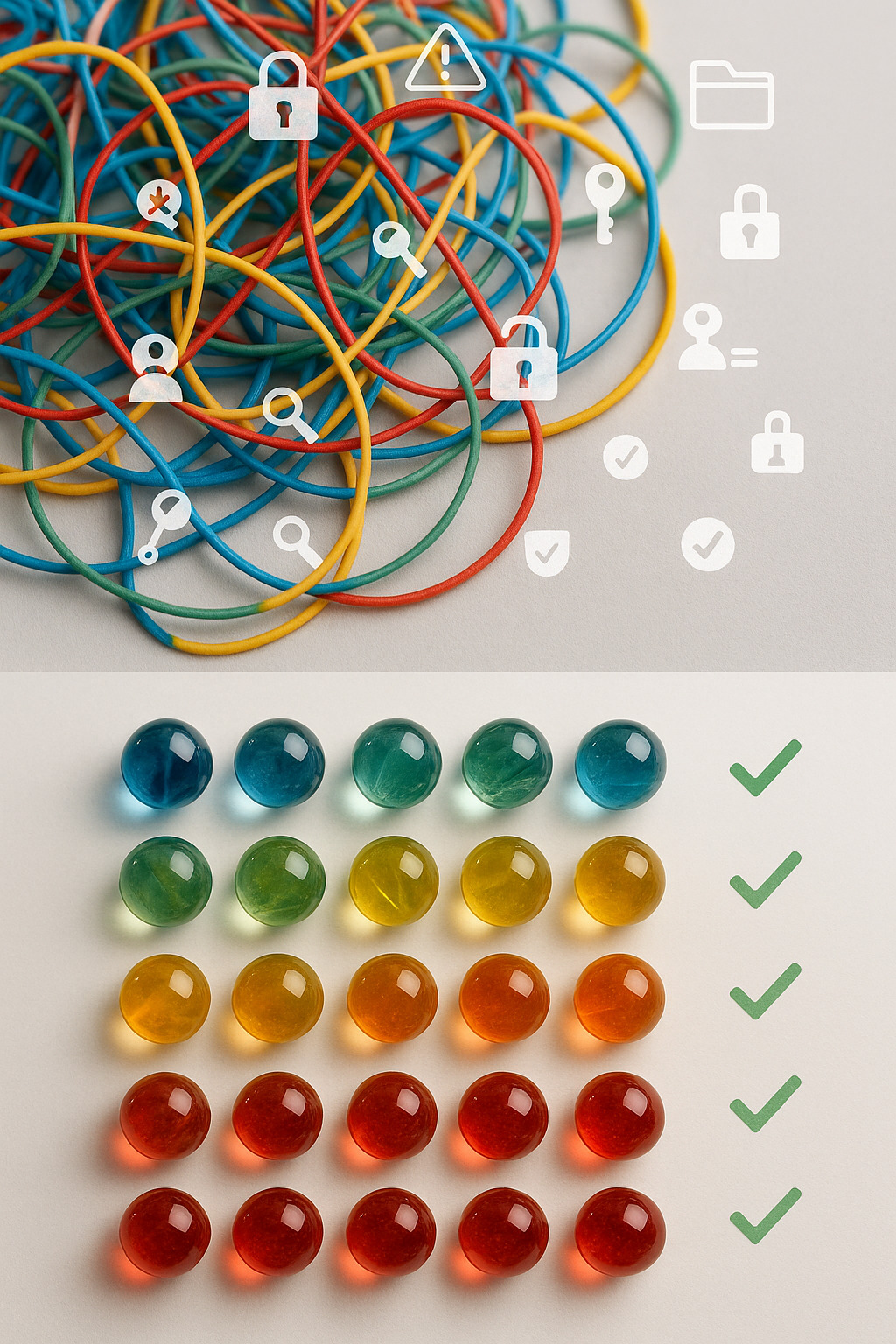 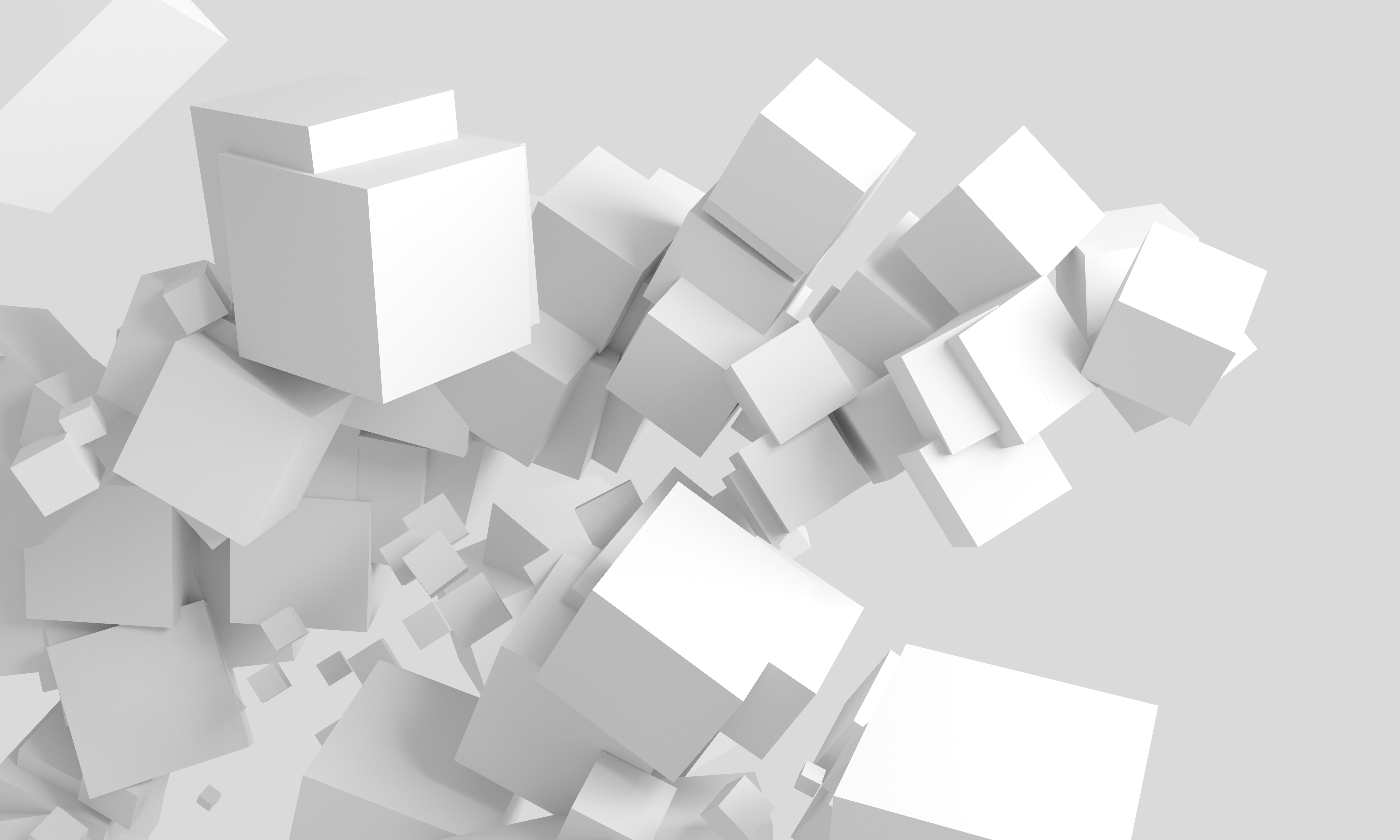 Potentiale identifizieren & realisieren
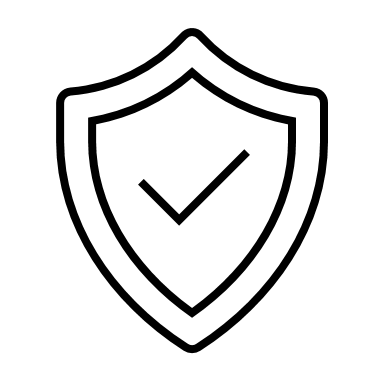 Bessere Security & Compliance
	Höhere Effizienz
	Niedrigere Kosten
	Bessere Governance & Risiko Management
	Positivere User Experience
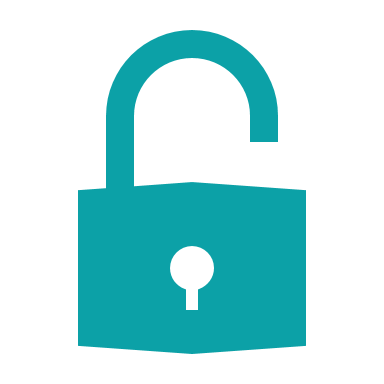 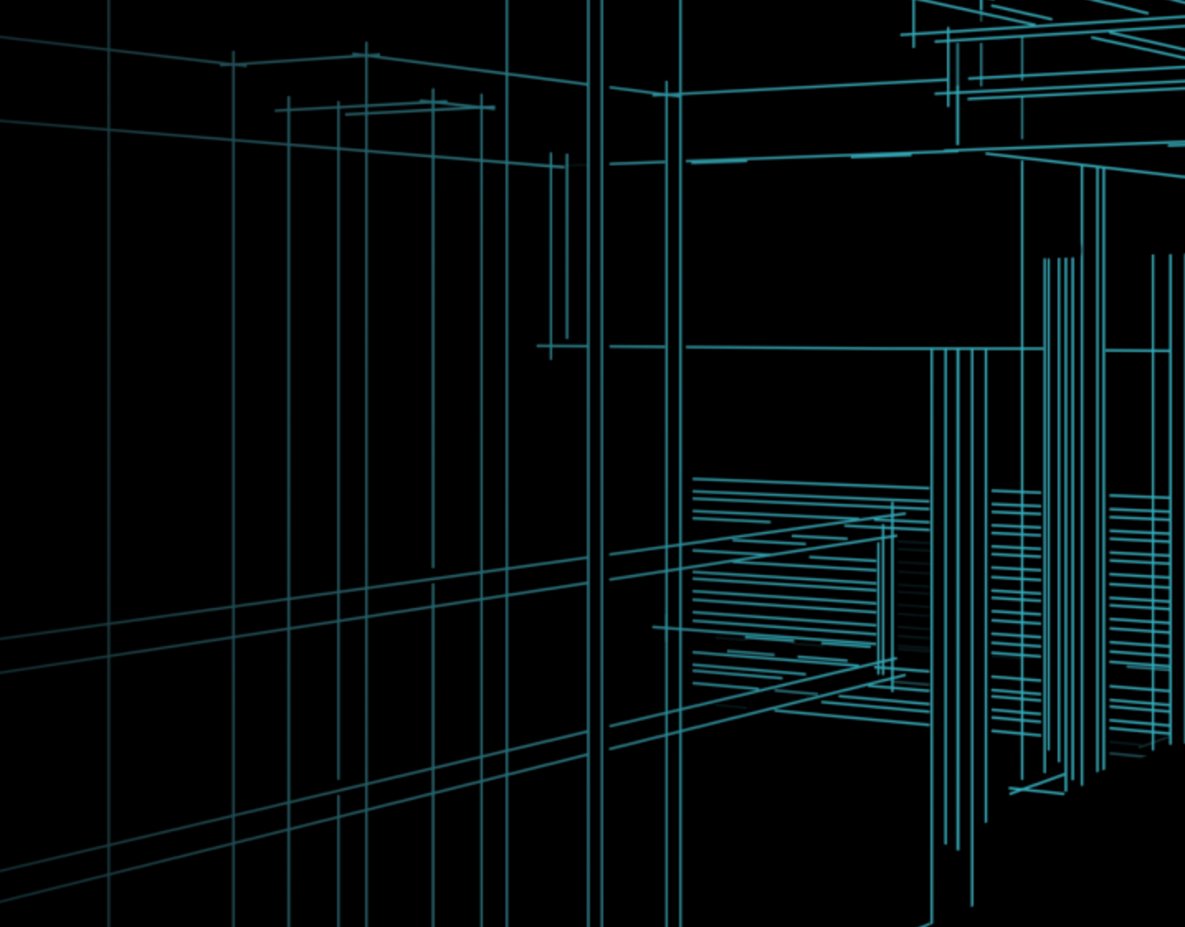 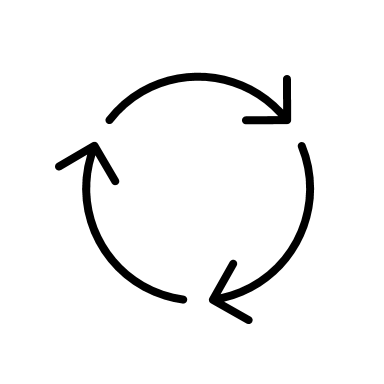 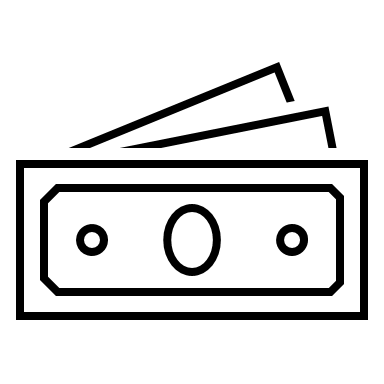 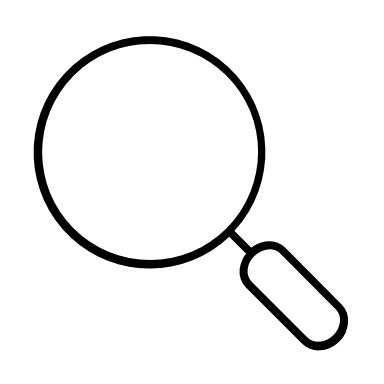 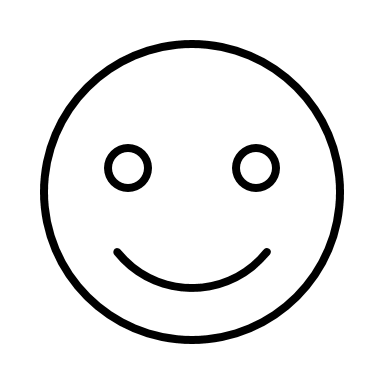 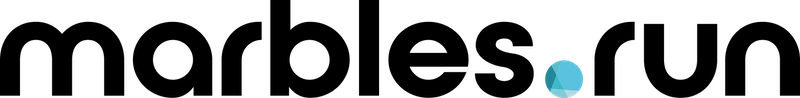 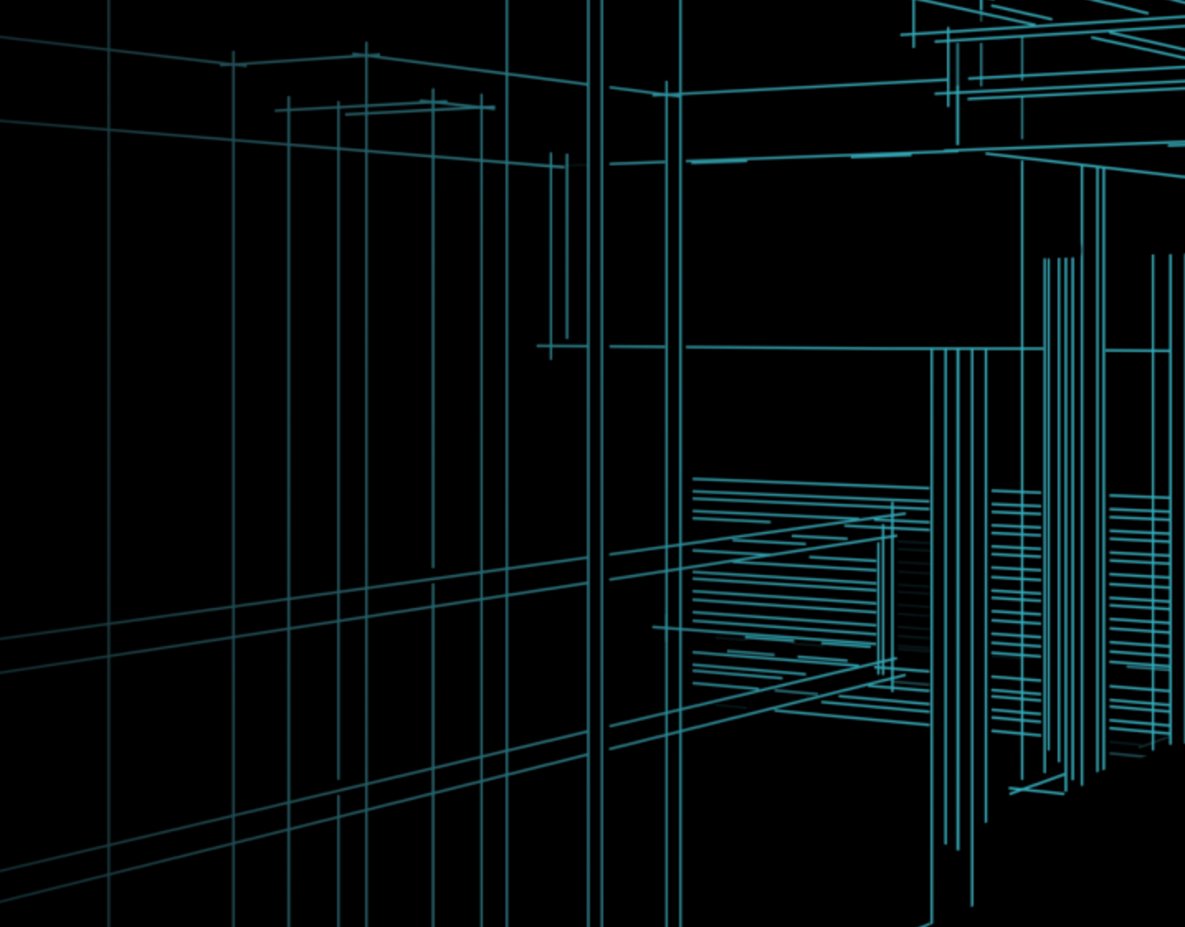 Ergebnisse
bis zu 37% gesteigerte Produktivität
Rollen-reduzierung bis 60%
Audit Readiness in < 30 Tagen
50 % weniger IAM Kosten
SoD-Konflikte drastisch reduziert
ROI 
< 9 Monaten
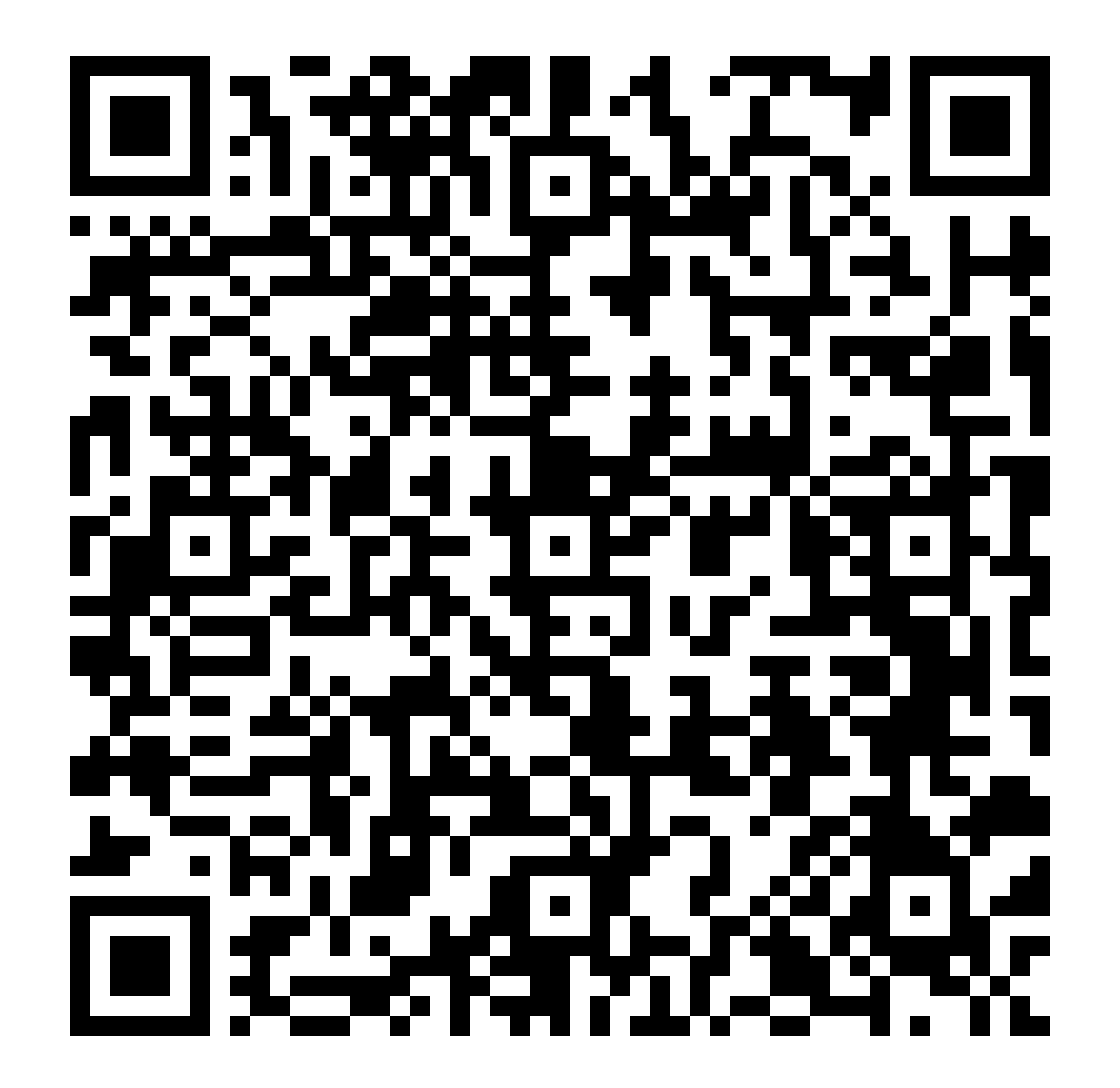 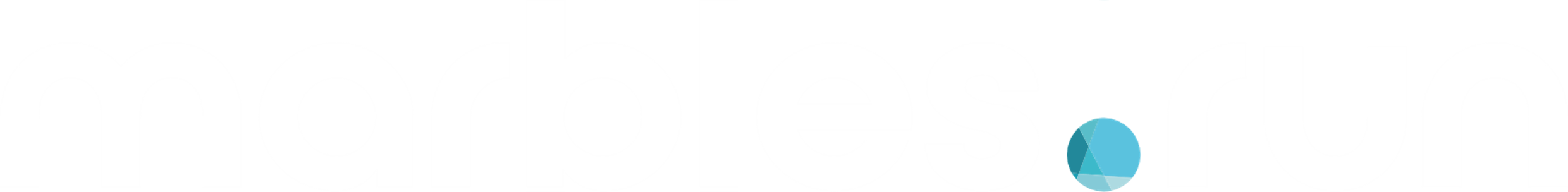 Potential-Analyse buchen